Škola ambasador Europskoga parlamenta
3. modul: Donošenje odluka
Institucije Europske unije
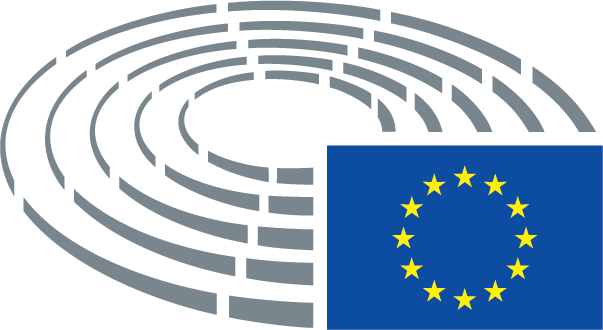 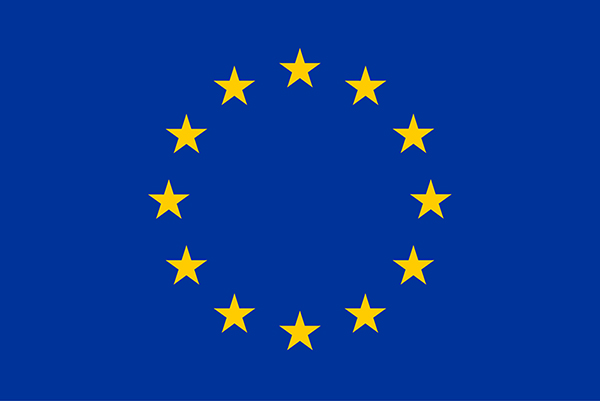 Institucije Europske unije
Europsko vijeće
Vijeće Europske unije
Europska komisija
Europski parlament
…
Europsko vijeće
Šefovi država ili vlada, predsjednik Europskog vijeća i predsjednik Europske komisije
Opći politički smjer i prioriteti EU
Donald Tusk
Predsjednik Europskog vijeća
Vijeće Europske unije
Ministri država članica
Pregovori i donošenje zakona, koordinacija politike, međunarodni sporazumi
Nema predsjednika; ministri država članica na 6 mjeseci
Europska komisija
28 povjerenika svake zemlje članice zajedno s predsjednikom Komisije
Nadgleda rad ostalih institucija i predlaže novo zakonodavstvo
Predsjednika imenuje Parlament
Jean-Claude Juncker
Predsjednik Europske komisije
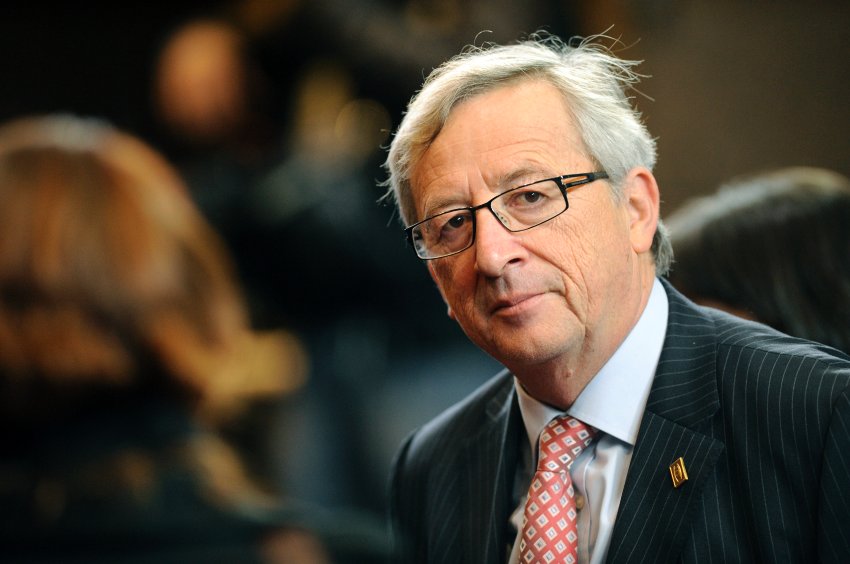 Europski parlament
Zakonodavne
Na temelju prijedloga Komisije
Odluke o sporazumima i proširenjima
Nadzorne 
Izabire predsjednika Komisije
Monetarna politika
Predstavke građana
Proračunske
S  Vijećem odlučuje proračun
Antonio Tajani
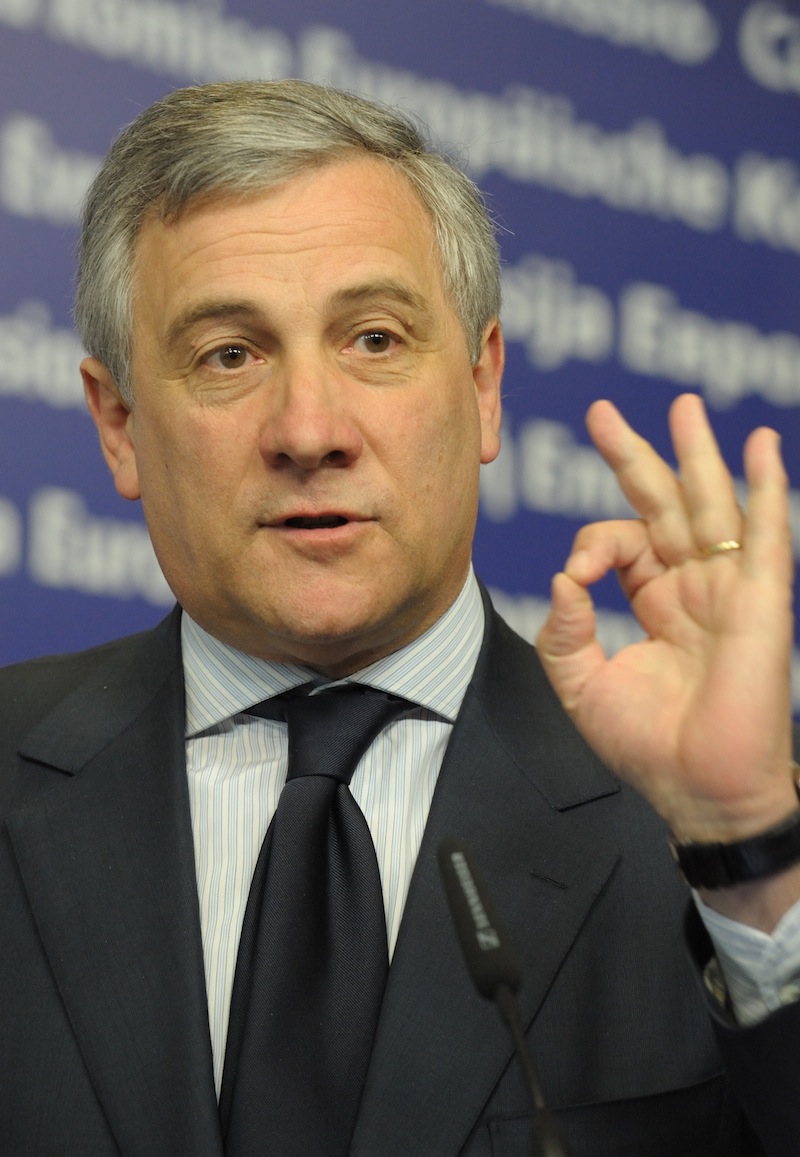 Predsjednik
 Europskog 
parlamenta
Europski parlament
750 predstavnika i predsjednik
8 klubova
Europski parlament
750 predstavnika i predsjednik
8 klubova  +  nezavisni
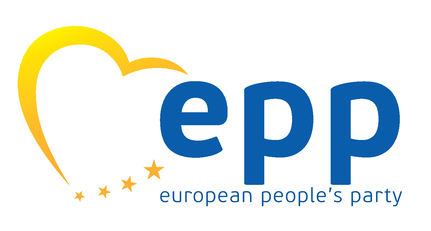 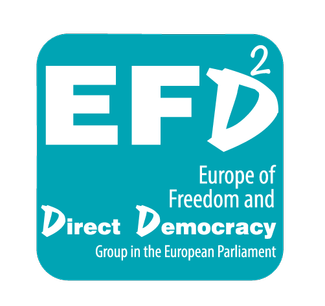 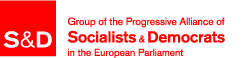 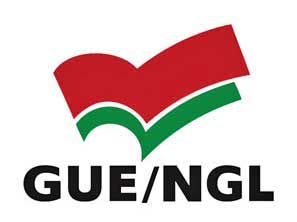 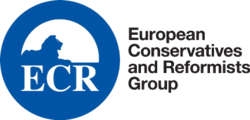 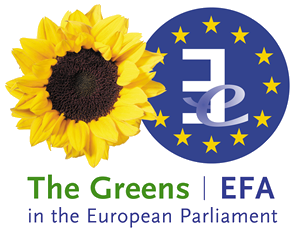 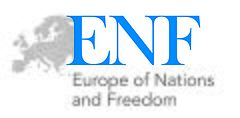 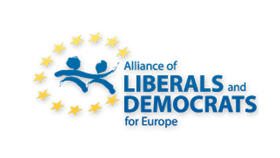 Europski parlament
Na tri lokacije: Strasbourg, Bruxelles, Luxemburg
Odbori - sastanci o određenim poljima politike
Plenarne sjednice – svi zastupnici za konačno glasanje
Hvala na pažnji!

Informirajte se:
http://www.europarl.europa.eu/
http://www.consilium.europa.eu/hr/home/
Stalak u prizemlju
Facebook i Twitter profili 

                                      
                                        Darija Filipović